Kognitivní deficity způsobené užíváním návykových látek
dlouhodobé užívání většiny návykových látek je spojeno s prokazatelně negativním vlivem na KF
mezi jednotlivými typy návykových látek existují velmi zásadní rozdíly                           v potenciálu rizikovosti
Kognitivní poruchy způsobené užíváním alkoholu
krátkodobé poruchy KF vyvolané alkoholem
dezinhibice, zhoršená pozornost, zhoršený úsudek, narušení osobních činností, setřelá řeč,..
negativní přechodný vliv odvykacího stavu na KF (Seifert, 2003)
závažnější – opakované odvykací stavy mohou vést k dlouhodobému poškození KF (Duka, 2003)
dlouhodobější poruchy KF
alkohol zhoršuje komunikaci mezi mozkovými buňkami
zobrazovací metody – alkohol poškozuje zejména bílou mozkovou hmotu, ale i vlastní neurony v šedé hmotě – k úbytku mozkové tkáně dochází zejména v čelním laloku, postižen je i mozeček, limbický systém
až polovina závislých na alkoholu vykazuje NPS postižení – od mírných až k těžkým (Oscar-Berman, Marinkovic, 2003)
i mírné poškození vede k horším studijním a pracovním výsledkům – nejčastěji poruchy paměti – slova i geometrické obrazce
poškození paměti může přetrvávat, i když spotřeba alkoholu klesne
poškození KF alkoholem může nastat i u lidí, kteří nejsou na alkoholu závislí – důležitá je dávka alkoholu
dlouhodobě denní dávka 60-72g alkoholu – některé známky zhoršení KF
64-108g – mírný kognitivní deficit; 120g a více – středně závažné poškození
(60g = cca  2l piva a 3 „dvoudeci“ vína nebo 180 ml destilátu)
kombinace alkoholového postižení a postižení související se stárnutím
často vznik po úmrtí partnera; velké riziko pádu a úrazů hlavy
alkohol také zhoršuje průběh ve vyšším věku častých duševních poruch – deprese, poruchy paměti, stavy zmatenosti
negativní účinky alkoholu se sčítají se stárnutím
kombinace alkoholového postižení a postižení v důsledku úrazů hlavy
častá kombinace
kognitivní a emoční problémy způsobené úrazem hlavy i alkoholem, pokud nejsou náležitě léčeny, mohou vést k rychlému zhoršování stavu
fetální alkoholový syndrom s ARND
k nejčastějším příčinám vrozených vývojových vad – kromě jiných symptomů nižší intelekt, poruchy chování,…
ARND – alcohol related neurodevelopmental disorder
KD způsobené užíváním nikotinu
prevalence kuřáků mezi psychiatrickými pacienty 2-3x větší než v normální populaci
nikotin může být účinný při nápravě KD – stimulace nikotinových receptorů vede ke zlepšení pozornosti, bdělosti a krátkodobě paměti (Potter, Newhouse,2004; …)
KF jsou také ovlivňovány interakcí nikotinového systému s dopaminergním                                        a glutamátovým neuromediátorovým systémem
studie s transdermálně podávaným nikotinem u pacientů s AD, SCH, ADHD – zlepšení pozornosti (Levin, Detvani, 2002)
další výzkumy ale zpochybňují pozitivní efekt nikotinu u zdravých kuřáků ( Newhouse, Potter, Singh, 2004)
naopak odvykací stav při nikotinu – zhoršení výkonnosti, tam kde je velká potřeba pozornosti (studie u vojenských pilotů)
prenatální expozice nikotinu – prostupuje placentou – faktor zvyšující riziko ADHD, KD obecně (Laucht, 2002; Nordberg, 2002; …)
KD způsobené užíváním stimulancií
metamfetamin – pervitin; amfetamin, kokain
u osob po jednorázovém podání dochází ke snížení únavy a zvýšení kognitivní výkonnosti, bez zvýšení tendence k impulzivním odpovědím na podněty; také zrychlení reakčního času
u lidí s vysokou kapacitou pracovní paměti před jeho podáním se může následný kognitivní výkon zhoršovat
chronický uživatel – problémy v motivační a behaviorální oblasti, emoční instabilita, impulzivita, agrese, deprese, anhedonie, motorické problémy, problémy v oblasti pozornosti a kognice
deficity
ve výkonech v paměťových testech, např. znovuvybavení si sluchových podnětů
v percepčně-motorickém tempu, reakčním čase
v inhibici a koncentraci pozornosti
při řešení problémů, zacházení s informacemi, abstraktním myšlení a mentální flexibilitě
bývalí uživatelé, kteří abstinují (5 dní nebo několik let – stále zhoršený výkon v testech, které si vyžadují
schopnost inhibovat relevantní informace a koncentrovat svoji pozornost
rozhodovat se
používat fce paměti, zejména krátkodobou paměť
zpracovávání prostorových úloh a organizaci informací
schopnost učit se
 různé deficity v motorických úlohách – podobné Parkinsonským sy a deficity ve verbální fluenci
obě skupiny – současní i abstinující uživatelé stimulancií – prokazují intaktní výkon v inteligenci
KD způsobené užíváním MDMA
extáze; postihuje zejména serotonergní systém – podílí se na kontrole afektivity, impulzivity a agrese, sociálního chování, spánku a KF
časté – polymorfní užívání drog
poruchy krátkodobé paměti, střednědobé paměti, vizuální paměti, pracovní a epizodické paměti, paměti pro nové informace, poruchy exekutivních fcí, soudu a úsudku, sémantické rekognice
obecné ukazatele inteligence a PM výkon – také jisté abnormality
ve většině studií – korelace mezi tíží deficitu a množstvím užité drogy
polymorfní uživatelé mají větší KD
speciálně kombinace kanabinoidů a MDMA vede k horším výsledkům
interpetaci výsledků komplikuje častý nedostatek spánku – spánková deprivace – negativní vliv na KF a na emotivitu
subklinické kog. poškození nemusí být uživateli zaznamenáno po velmi dlouhé období – KD se může projevit až po mnoha letech
KD způsobené užíváním konopných drog
nejrozšířenější
během akutní intoxikace postižena krátkodobá paměť a pozornost, schopnost učit se, reakční čas a koordinace a motorické fce
narušení závislé na množství THC
uživatelé marihuany v důsledku lepší sebereflexe opatrnější a méně inklinují k riskování na silnici než uživatelé alkoholu
studie podporují existenci krátkodobého vlivu užívání konopných drog na pozornost, schopnost vykonávat motorické úkoly a na krátkodobou paměť
u krátkodobých uživatelů nejsou poškození natolik závažná, aby ovlivňovala kognitivní fungování v běžném životě
délka užívání je klíčovým faktorem ve vývoji poškození KF; jedinci, kteří ji začnou užívat v raném věku (před 15. rokem života)
ireverzibilní dopad dlouhodobého užívání konopných drog na KF nebyl doposud prokázán a neexistuje mezi odborníky konsenzus
u těžkých uživatelů přetrvává reverzibilní snížení KF až 28 dní po zahájení abstinence, dle jiné studie několik týdnů
dlouhodobé užívání ale neprodukuje tak závažné zhoršení paměti, pozornosti a dalších KF, jaké nacházíme u chronických uživatelů alkoholu
spíše produkuje narušení paměti méně závažného rozsahu, zejména v oblasti pozornosti, organizace a integrace komplexních informací
lidé s poruchami učení jsou více náchylní k deficitům paměti
u dlouhodobých uživatelů deficity především
v koncentraci, selektivitě a oscilaci pozornosti
v krátkodobé paměti, verbální paměti a pracovní paměti
v zaznamenání, organizování a používání nových informací
v percepčně motorickém tempu a reakčním čase
 ve schopnosti učit se
KD způsobené užíváním opioidů
látky strukturně odvozené od morfinu, vyvolávající pocity euforie
používány zejména při léčbě bolesti
metodologický problém – bolest sama může způsobit narušení KF; u pacientů trpících chronickou bolestí způsobenou nádorovým onemocněním – pacienti horší výsledky                    v testech na reakční čas a pozornost než kontrolní skupina
studie u pacientů s chronickou nemaligní bolestí – studie s nejpřísnějším designem (Raja, 2002) – nezjistila žádné kognitivní narušení spojené s užíváním opioidů
rozporuplně výsledky
samotné dlouhodobé užívání opioidů pro tlumení bolesti neovlivňuje NPS výkon
bolest a fční narušení mohou způsobit větší NPS narušení než opioidy
KD způsobené kontrolovaným užíváním pod lékařským dohledem jsou velice mírné – zpožděné vybavování, narušené kódování a zpracování verbálních informací, snížení rychlosti, koncentraci a přesouvání pozornosti, znovuvybavování obrázků, pracovní paměť, jemnou motorickou koordinaci
KD u uživatelů heroinu
narušení v paměti a prostorové orientaci
chronické užívání vede ke změnám v dopaminergní neurotransmisi – což vede                       k narušenému zpracování kognitivních a emočních informací, narušení exekutivních fcí – zejména schopnosti plánovat
opět časté polymorfní užívání dalších drog
obecně – deficity především v koncentraci a přenášení pozornosti, schopnosti plánovat, řešení problémů, prostorové paměti, verbální plynulosti, prostorové orientaci, abstraktním uvažování, pracovní paměti a PM tempu
KF pacientů metadonové substituční terapie
studie nalezly pouze minimální narušení KF – zejména v PM tempu, verbální paměti, paměti na složité páry slov, krátkodobé paměti, pozornosti a řešení problémů
KD způsobené užíváním těkavých látek
jsou přítomny v široké škále produktů pro domácnost – barvy, lepidla, ředidla, éter, čistící prostředky, odlakovače, deodoranty, plyn do zapalovačů,…
sedativní účinek
snížení KF, obtížná koordinace pohybů, postižení zrakových a sluchových fcí
jednorázové vystavení i vysoké dávce je spojeno s plnou reverzibilitou KF
poškození dlouhodobým užíváním je pomalu a ne zcela reverzibilní a po přerušení nemá obvykle progresivní charakter
důsledkem dlouhodobého užívání je nespecifická encefalopatie až organický psychosyndrom – zahrnuje delirium, demenci, halucinózu, osobnostní změny a nápadné zhoršení paměti nebo výbavnosti minulých zkušeností a obtížnou koncentraci pozornosti
po několikadenním užívání je silná potřeba pokračovat, po přerušení mírný abstinenční syndrom
lidé vystavení těkavým látkám v zaměstnání – minimální poškození – mírné deficity učení, paměti, pozornosti, prostorové orientace, PM tempa, tremor, narušení jemné motoriky a koordinace očí a rukou
např. styren narušuje diskriminaci barev, zejména modrou a žlutou; toluen na diskriminaci barev nemá přímý vliv
DIAGNOSTIKA kd U UŽIVATELŮ NÁVYKOVÝCH LÁTEK
specifikem je situace, za které se tito pacienti k vyšetření dostávají – většinou v souvislosti s jinými obtížemi, než-li KD (při vstupu do detoxifikačních programů, léčebných programů,…)
mnozí z uživatelů nechtějí a odmítají dávat do souvislosti své problémy, včetně kognitivních, s užíváním návykové látky
u části z nich další závažné psychiatrické obtíže – komplikují diagnostiku, i léčbu, odhad prognózy
běžné metody nedostatečné, vhodné použít NPS diagnostické metody
není ustálen specifický diagnostický postup
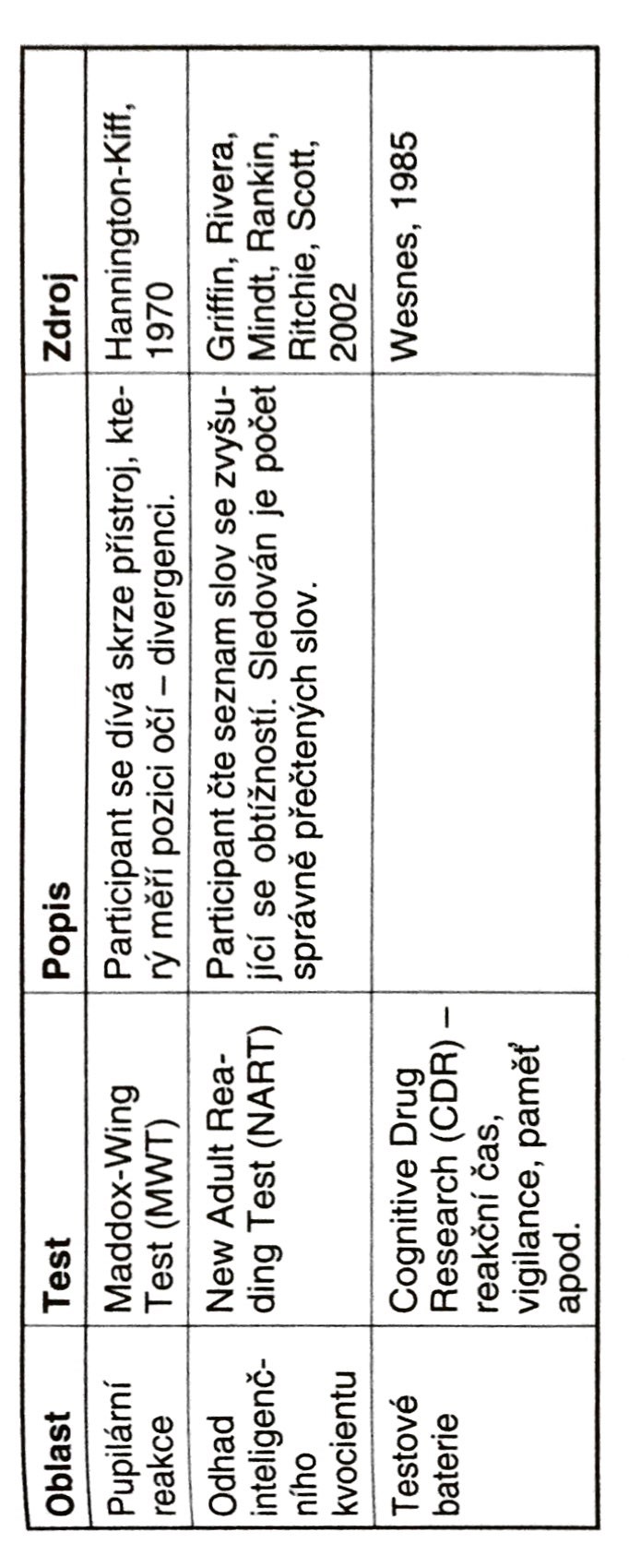 DIAGNOSTIKA kd U UŽIVATELŮ NÁVYKOVÝCH LÁTEK
musí být zohledněno:
délka a průběh drogové anamnézy
typ užívané návykové látky (či kombinace u polymorfních uživatelů)
výskyt psychiatrických poruch či onemocnění v minulosti (závislosti mají obecně vysoký výskyt komorbidních pacientů)
současná přítomnost jiné psychiatrické poruchy či onemocnění
celková životospráva a životní styl pacienta
každá z těchto rovin se na případných KD podílí určitým způsobem, který má významné konsekvence                      z hlediska možných léčebných a rehabilitačních možností
specifikem léčby a rehabilitace KD asociovaných s užíváním návykových látek je nutnost zařazení pacientů do adekvátního léčebného programu
ten musí respektovat multifaktoriální podmíněnost problémů spojených s návykovými látkami
umožnit komplexní přístup k pacientovi a jeho specifickým potřebám